Bringing EU Cybersecurity & privacy research results closer to the market Cybersecurity in Practice Workshop | 12 October 2017, Pisa, ItalyNicholas Ferguson, Trust-IT Services & Cyberwatching.eu Coordinator
www.cyberwatching.eu@cyberwatching.eu
info@cyberwatching.eu
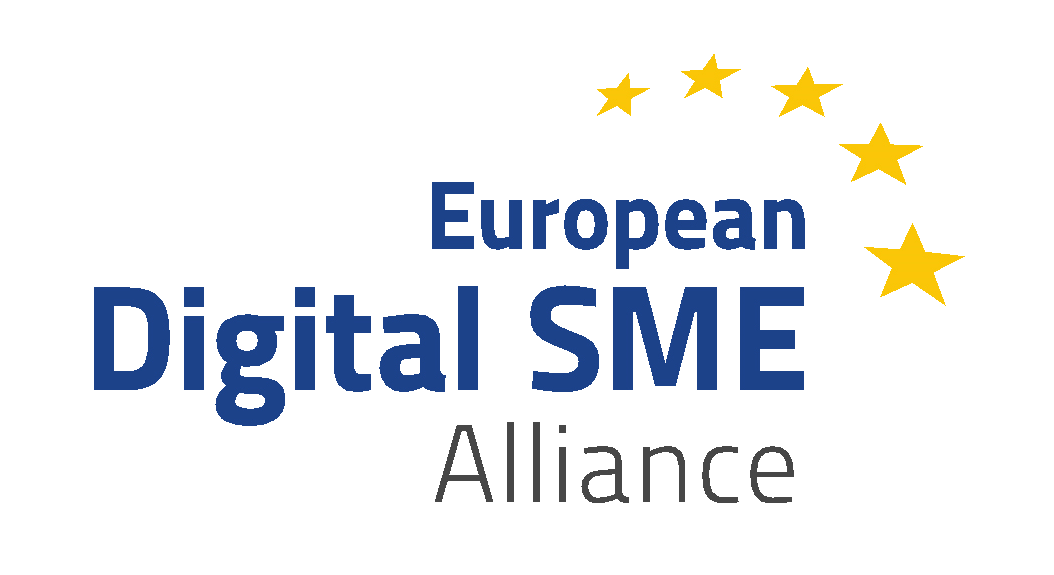 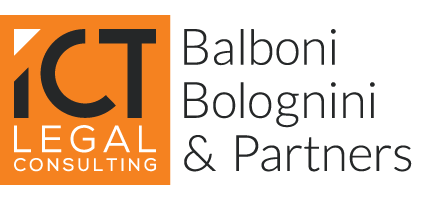 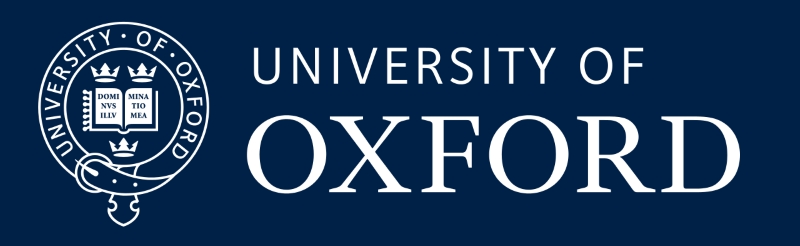 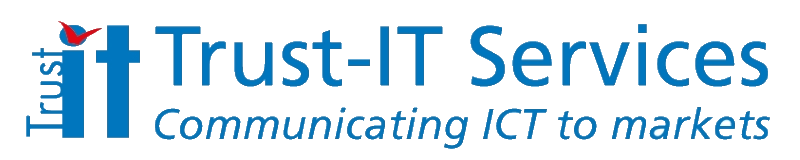 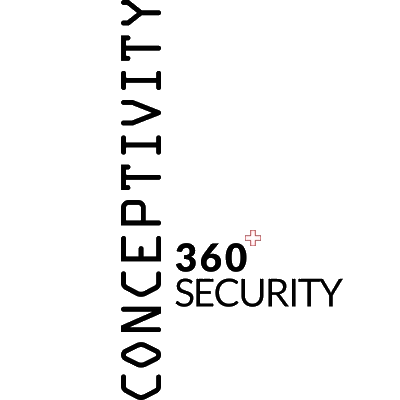 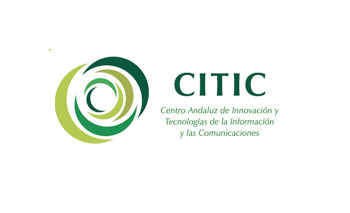 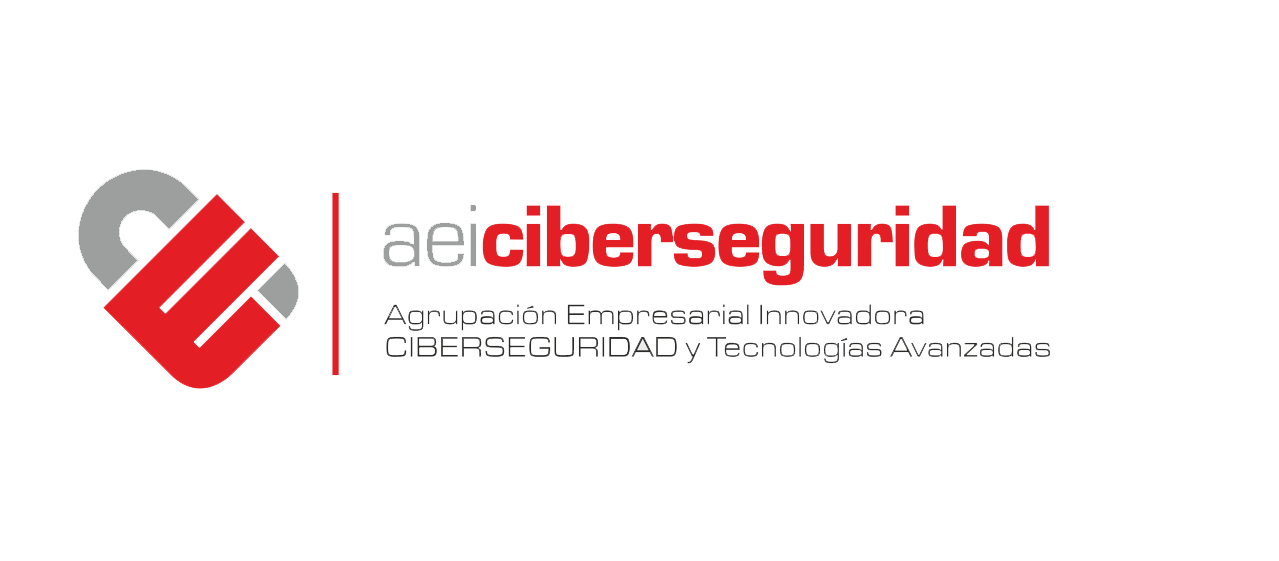 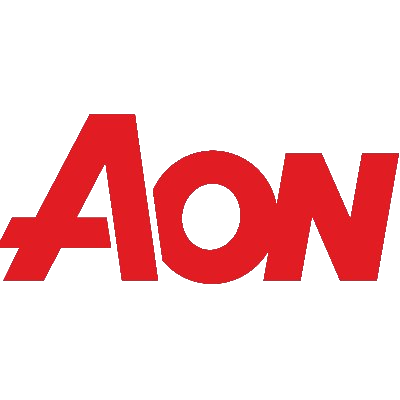 Our main assets are: 
Observatory, Service catalogue, Marketplace  &  SME End-User Club
Cyberwatching.eu presentation May 2017 | www.cyberwatching.eu | @cyberwatching.eu
3
Asset #1 – Observatory
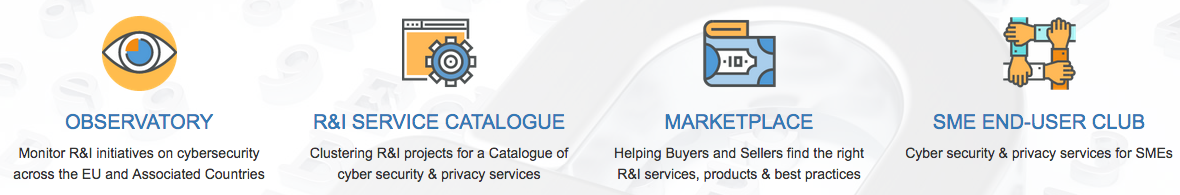 Monitor all cybersecurity and privacy R&D initiatives across EU and at National level – Already 150+ identified
Clustering projects based on cybersecurity taxonomy & PCA
Cluster events on TRL analysis & (re-)usability of research results
Synergies & convergence for future funding opportunities
A European technology radar - Get visible at an EU level
4
Cybersecurity in Practice | 12 Oct 2017 | www.cyberwatching.eu | @cyberwatching.eu
4
[Speaker Notes: Results from WP2 from Technology Radar (T2.1 ..]
Asset #2 – Catalogue of Services
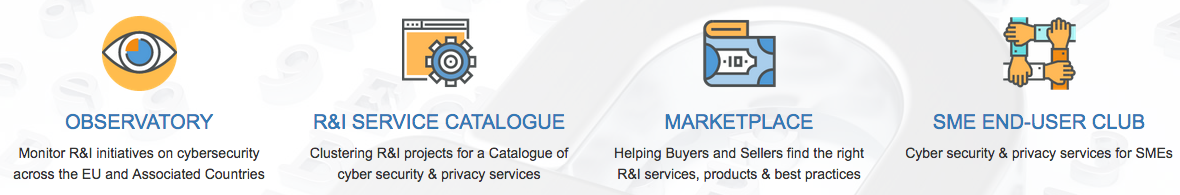 Online catalogue of R&I projects and services
Single access point for all EU & National projects
Service-oriented offers: user needs, pain points, changing people’s lives, target stakeholders, mapped to taxonomy
Make your Cybersecurity & privacy results more findable & accessible
Submit your project: http://bit.ly/2xiQh17
Cybersecurity in Practice | 12 Oct 2017 | www.cyberwatching.eu | @cyberwatching.eu
5
5
Asset #3 – Marketplace
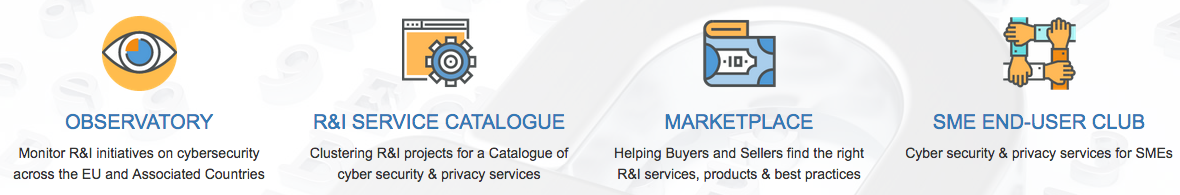 A Marketplace of cybersecurity & privacy “services”
Suppliers: R&I projects with results for testing, validation or adoption. 
Users: SMEs find new solutions and services 
The win-win mechanism can take place both at research synergy level and at commercial level, in developing new business opportunities
Connecting research results with the supply and demand side
Showcase your project results http://bit.ly/2xiQh17
6
Cybersecurity in Practice | 12 Oct 2017 | www.cyberwatching.eu | @cyberwatching.eu
6
Asset #4 – SME End-User Club
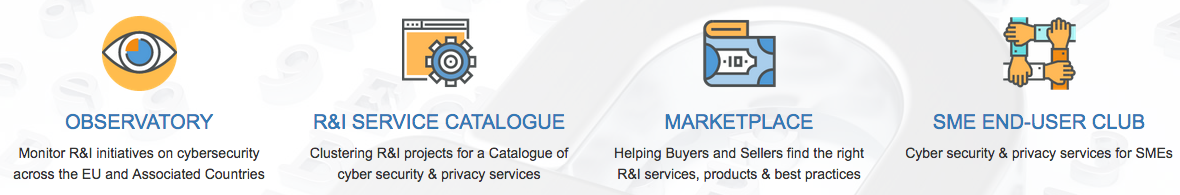 Prime and guided access to Marketplace: Affordable & free cyber security & privacy services
Free events, guides and discounted consultancy on legal, cyber insurance and standards & certification
EU-wide collaboration opportunities with SMEs & R&I funding
Free cybersecurity & privacy services & and tips tailored for SME pain points 
Sign up today: http://bit.ly/2gc3uS2
Cybersecurity in Practice | 12 Oct 2017 | www.cyberwatching.eu | @cyberwatching.eu
7
7
A marketplace of new services, networks & opportunities
Marketplace
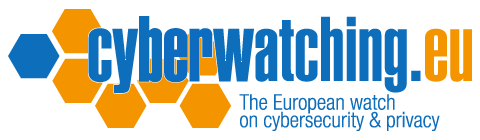 Benefits for ICT-intensive SMEs
Free & affordable cutting-edge services
Support to implement new services
Free expert guidance: legal, cyberinsurance, standards & certification
Visibility & synergies at EU & global stage
Innovate to launch trusted & secure solutions
Benefits for R&I teams
Test & validate results with SMEs
Increased impact & exploitation opportunities
Return of Investment for EC & national funding agencies
More trusted & secure service for the Digital Single Market
Get access to cutting-edge solutions, expert advice & exclusive events
Cybersecurity in Practice | 12 Oct 2017 | www.cyberwatching.eu | @cyberwatching.eu
8
Join our exclusive SME end-user club
Free & affordable & cutting-edge cyber-security & privacy services & products
Assistance to install and use new services
Participation at SME legal workshops and access to expert guides on cyber-insurance, legal (e.g. GDPR), certification & standardisation
Networking opportunities with an expanding network of SMEs across Europe and globally 
Free visibility on Europe’s independent cybersecurity & privacy online hub – www.cyberwatching.eu
Sign up here http://bit.ly/2gc3uS2
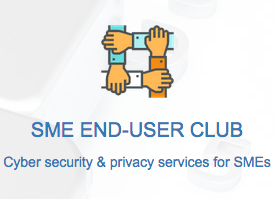 Cybersecurity in Practice | 12 Oct 2017 | www.cyberwatching.eu | @cyberwatching.eu
9
Thank you for your attention! Questions?
Contact
Nick Ferguson, Project CoordinatorTrust-IT Services Ltd – www.trust-itservices.com 
n.ferguson@trust-itservices.com